FlyClient
Super-Light Clients for Cryptocurrencies
Mahdi Zamani, Loi Luu, Benedikt Bunz
Visa Research







March 2018
Blockchain Payment Verification
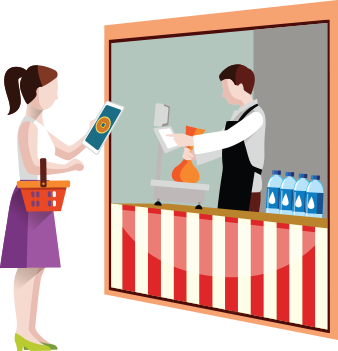 Blockchain Size: A Growing Problem
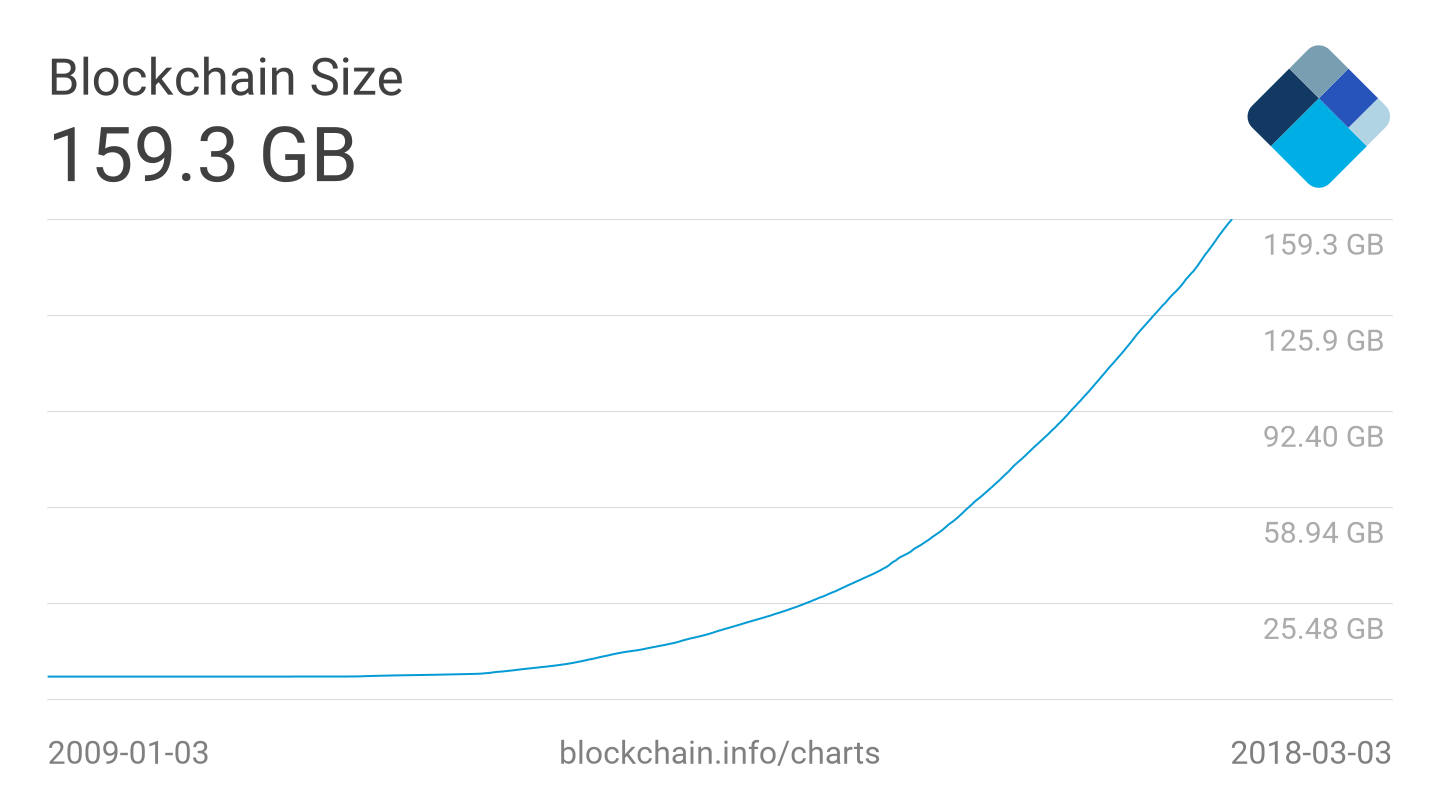 How am I going to store 150 GB?
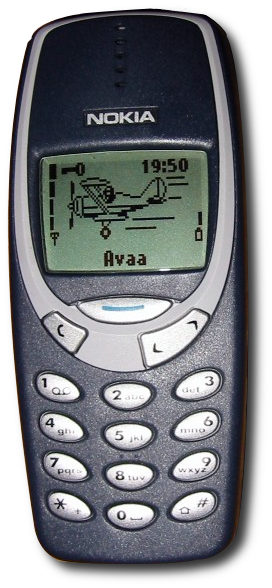 Payment Verification in Cryptocurrencies
Main Challenge
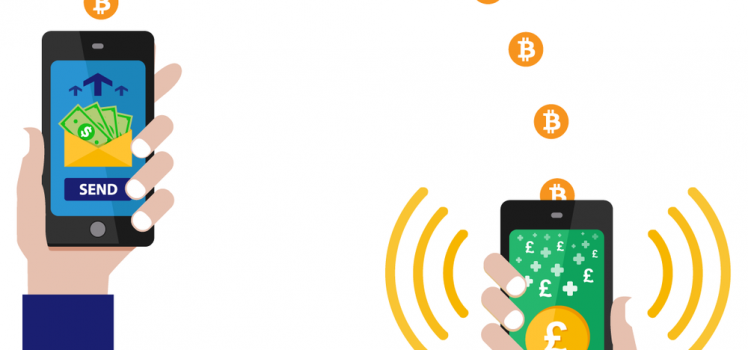 Bitcoin Block Structure
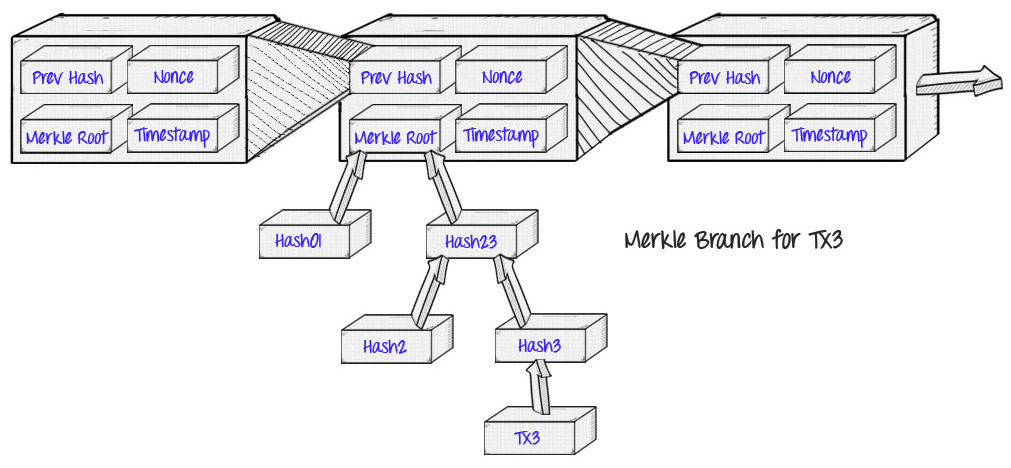 Bitcoin Blockchain Format
prev: H(  )
prev: H(  )
prev: H(  )
trans: H(  )
trans: H(  )
trans: H(  )
H(  )   H(  )
H(  )   H(  )
H(  )   H(  )
Merkle Tree
transaction
transaction
transaction
transaction
Bitcoin Block Header
Ethereum Block Header
*System dependent (minimum considered)
Header Chain Sizes of March 5, 2018
Simple Payment Verification (SPV) [Nakamoto ‘08]
prev: H(  )
prev: H(  )
prev: H(  )
trans: H(  )
trans: H(  )
trans: H(  )
Idea:
Only store block headers
H(  )   H(  )
H(  )   H(  )
H(  )   H(  )
transaction
transaction
transaction
transaction
System Model
Prover (full node)
Verifier (light client)
FlyClient Overview
Probabilistic Block Sampling
Block Inclusion Verification
Ensure sampled blocks belong to the same chain
Otherwise, malicious prover can send fake blocks 
Blocks that are correctly-mined but refer to wrong prev. blocks
Strawman: Use a Merkle tree 
Ensures a given block is at a certain position
Merkle Mountain Range
Mountain Merkle Range
(MMR)
…
…
Block headers 
Chain head
TX Merkle Tree
TX Merkle Tree
TX Merkle Tree
tx
Finding the Forking Point
Proof of State in Ethereum
Contracts can generate new transactions
User generated tx is stored in blockchain 
Contract transactions are stored in the state
Digital asset holdings, name registrations, the status of financial contracts, etc.
Ethereum Block Structure
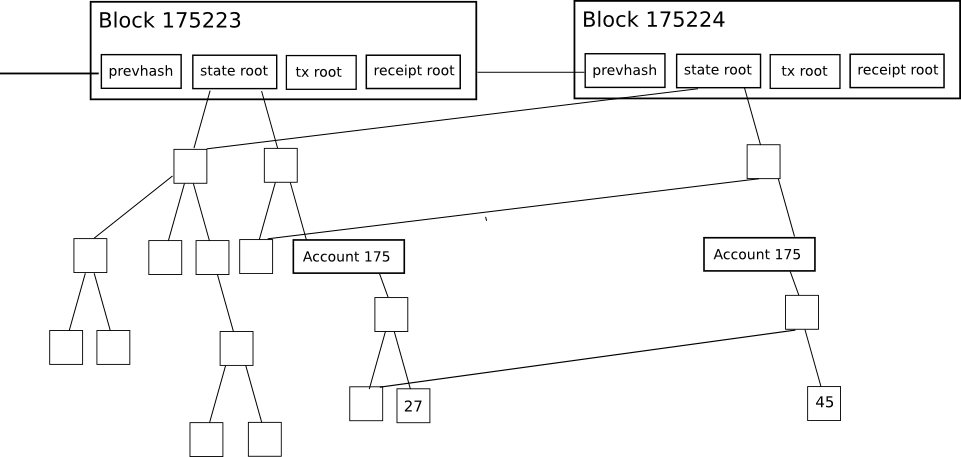 Implementation
Changed Ethereum’s client code (go-ethereum)
Checksum tree (Merkle mountain range) written in Go
Prover and verifier modules written in Python
Non-interactive protocol
Checksum Tree
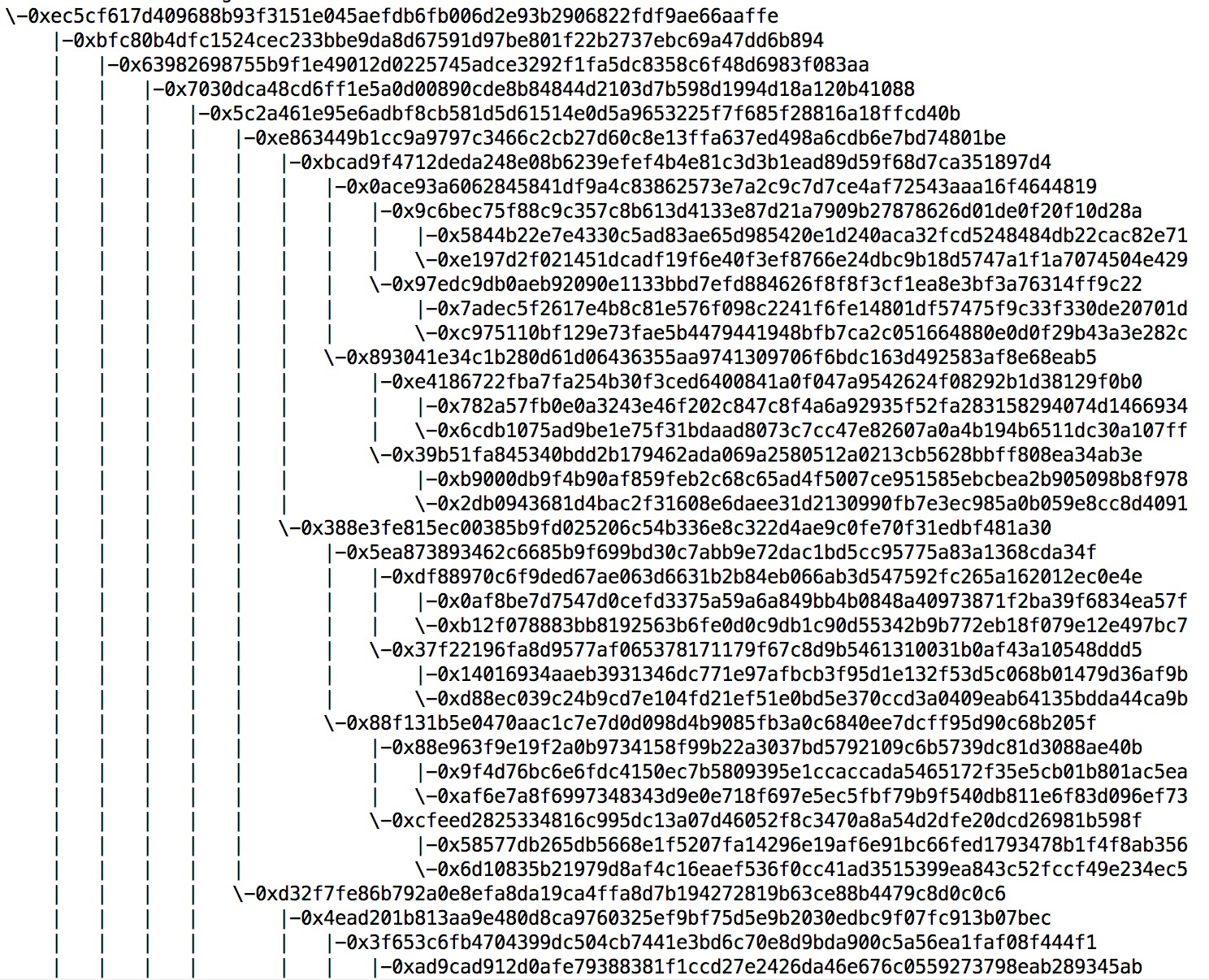 Block Modification
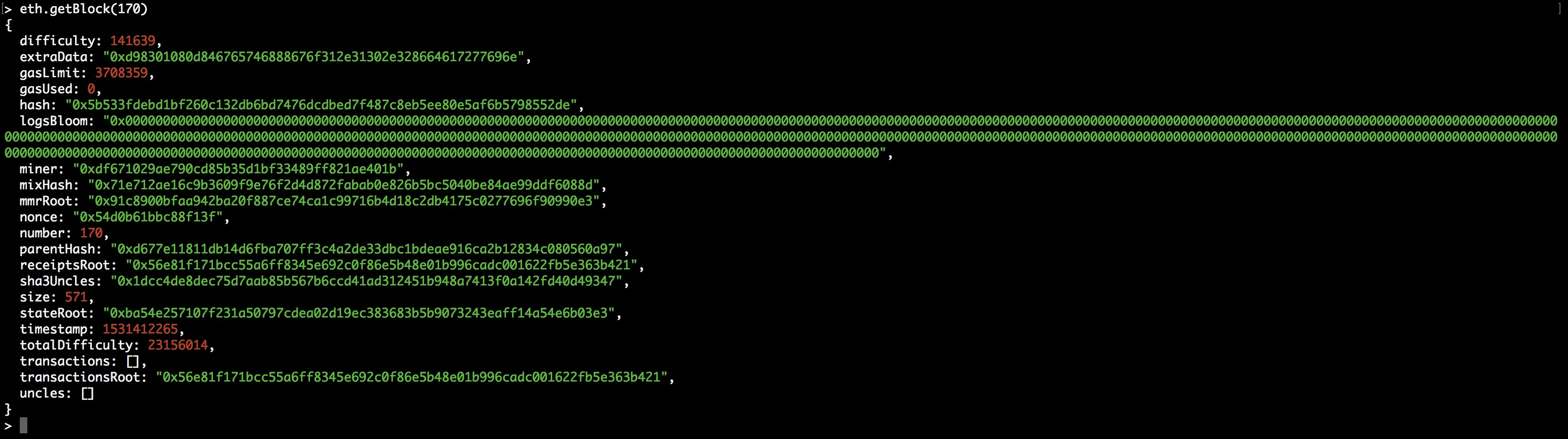 Test
Parameters
Chain length: 6 million blocks
Adversarial power: 33%
Failure probability: 2-130
Result
Proof length: 470 KB (~99.97% bandwidth & storage reduction)